Учебно-оформительская графика
Простой бумаги свежий лист!Ты бел, как  мел. Не смят и чист.  Твоей поверхности пока                                  Ничья не тронула рука.                                       Чем станешь ты? …                                      Кому и что ты принесёшь…
Многое может отразить белый лист бумаги. В наше время – время прогресса и технологий – текст или картинку мы создаём с помощью компьютера. Однако владение  шрифтовой работой остаётся частью эстетического и этического воспитания.
Рукописный курсив используют для оформления поздравительных открыток, пригласительных билетов,  адресов,  альбомов, этикеток.
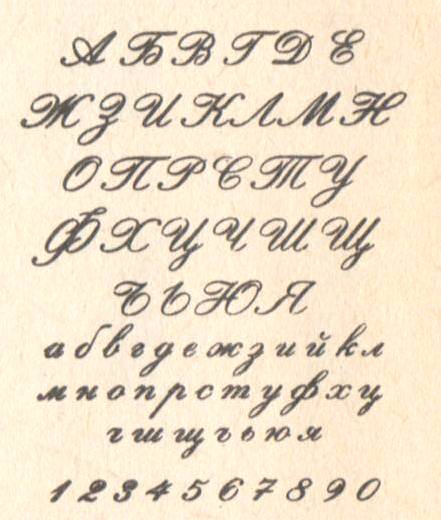 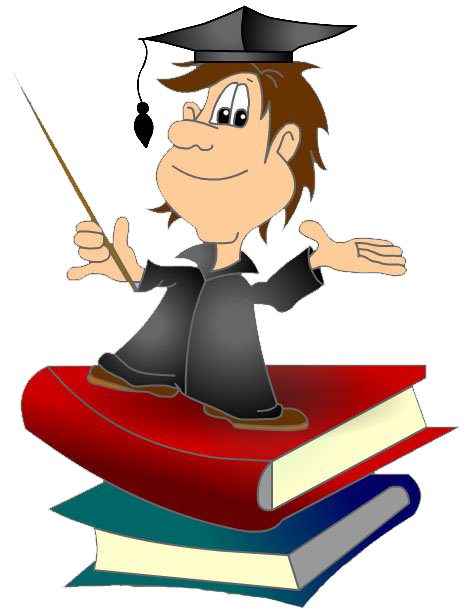 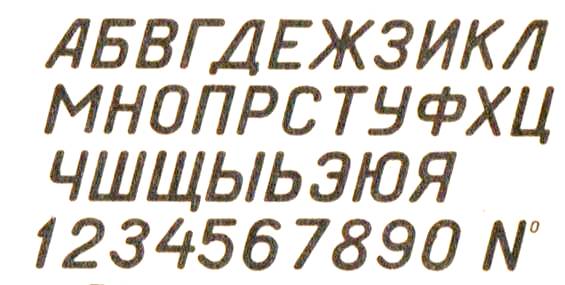 Стандартный шрифт                                                  применяется в оформительской и выставочной практике.
Шрифт применяется в афишах,                                      в заголовках стенгазет.
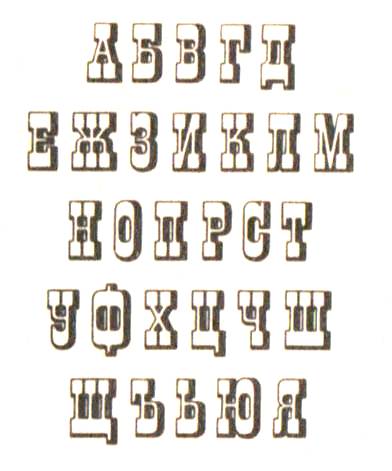 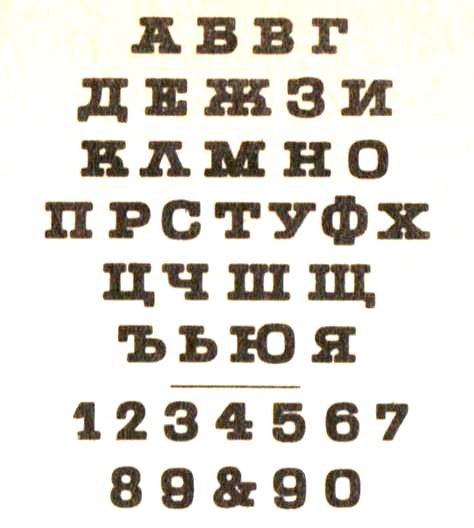 Итальянский шрифт
Египетский шрифт
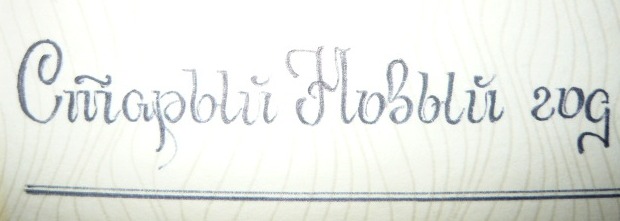 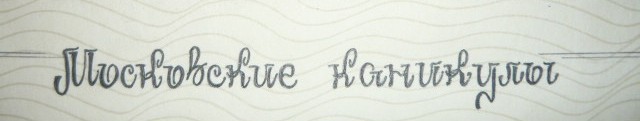 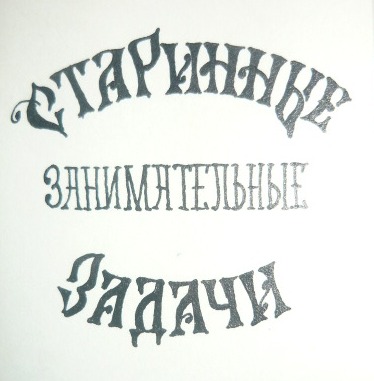 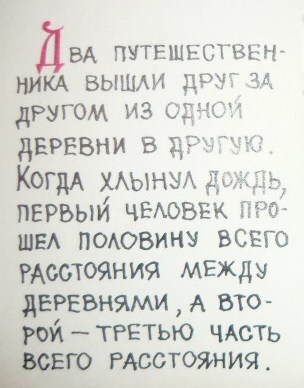 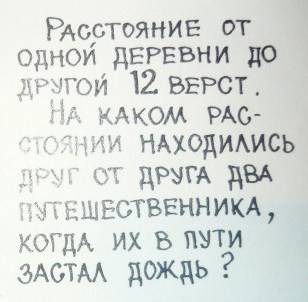 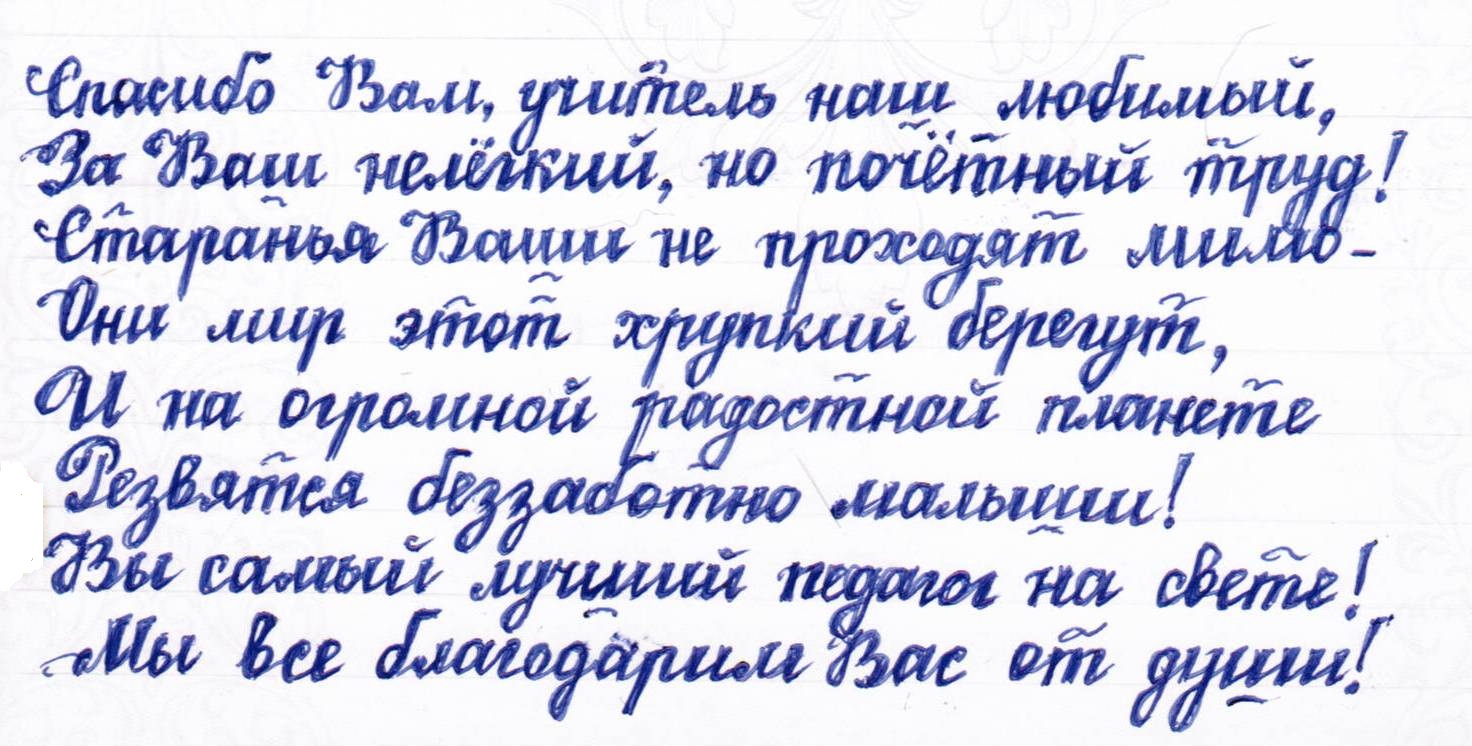 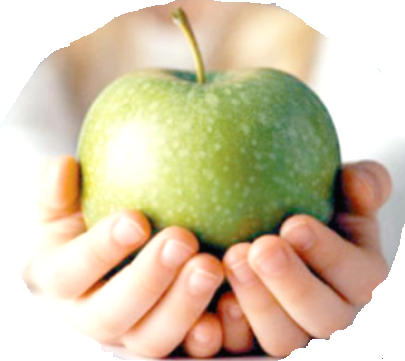